Horizon clair
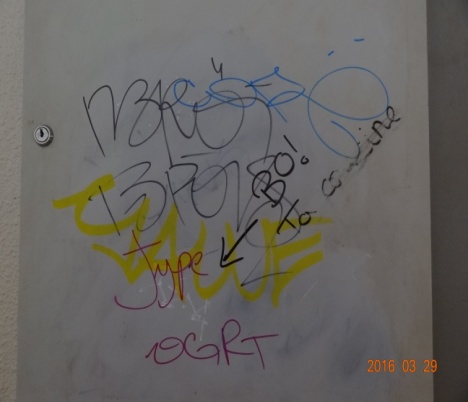 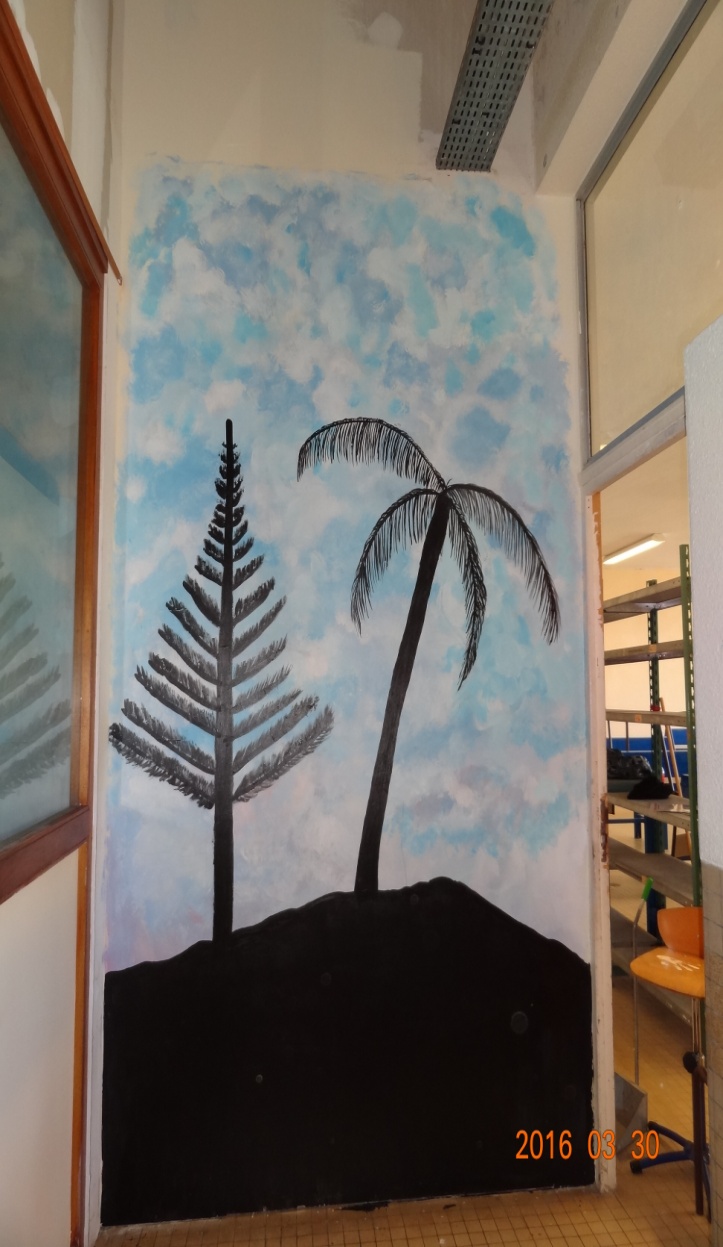 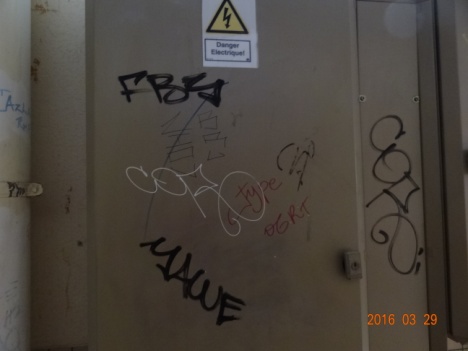 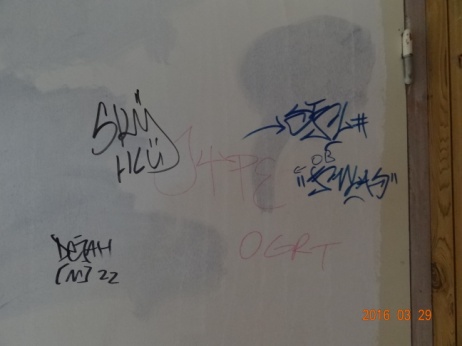 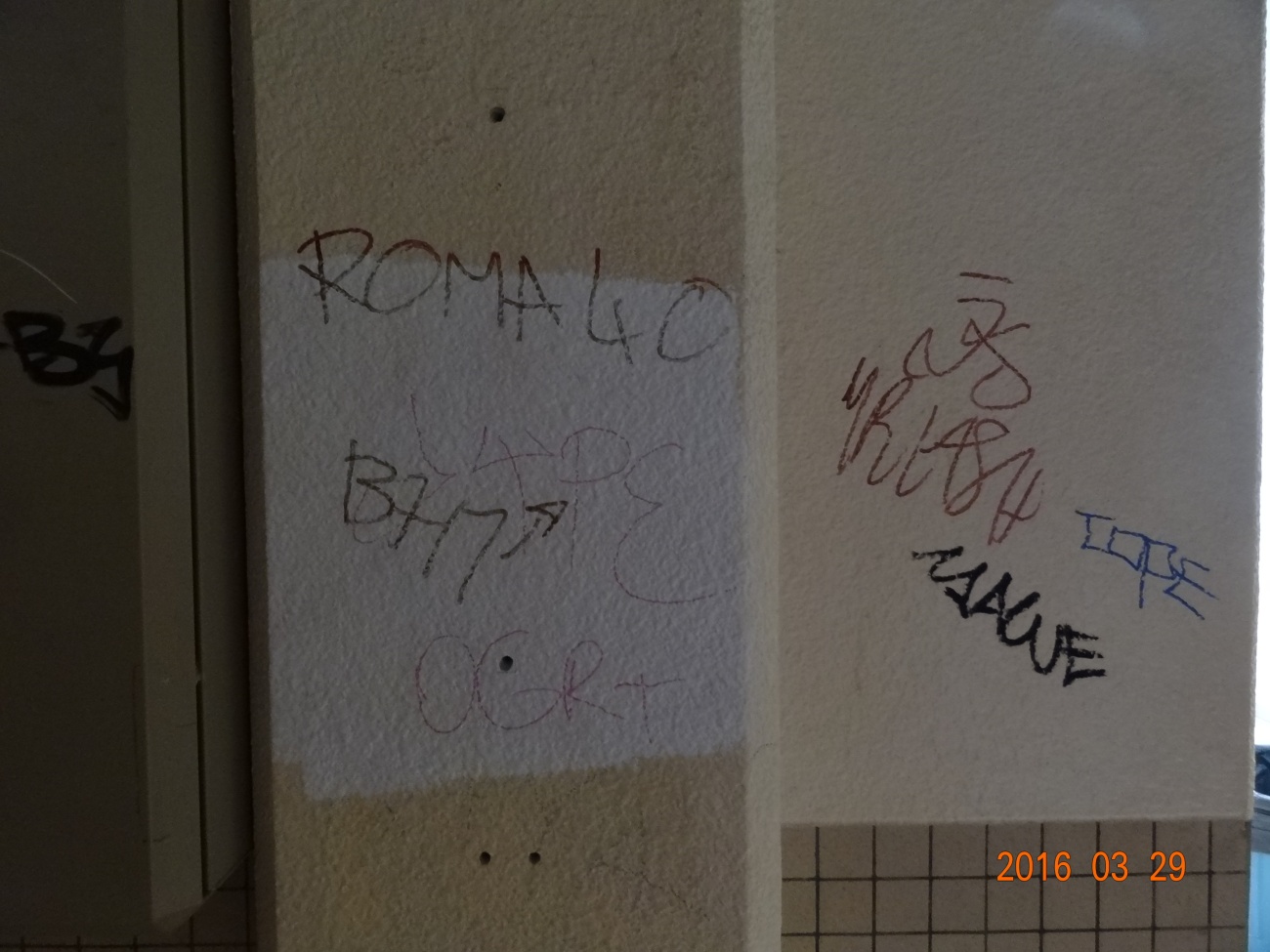 Horizon clair
Les élèves des classes
	- TS2ATI
	- T01, T07 et T11
	- 109
	- 2nd CCP 210
ont décidé de réagir face aux tags
Horizon clair
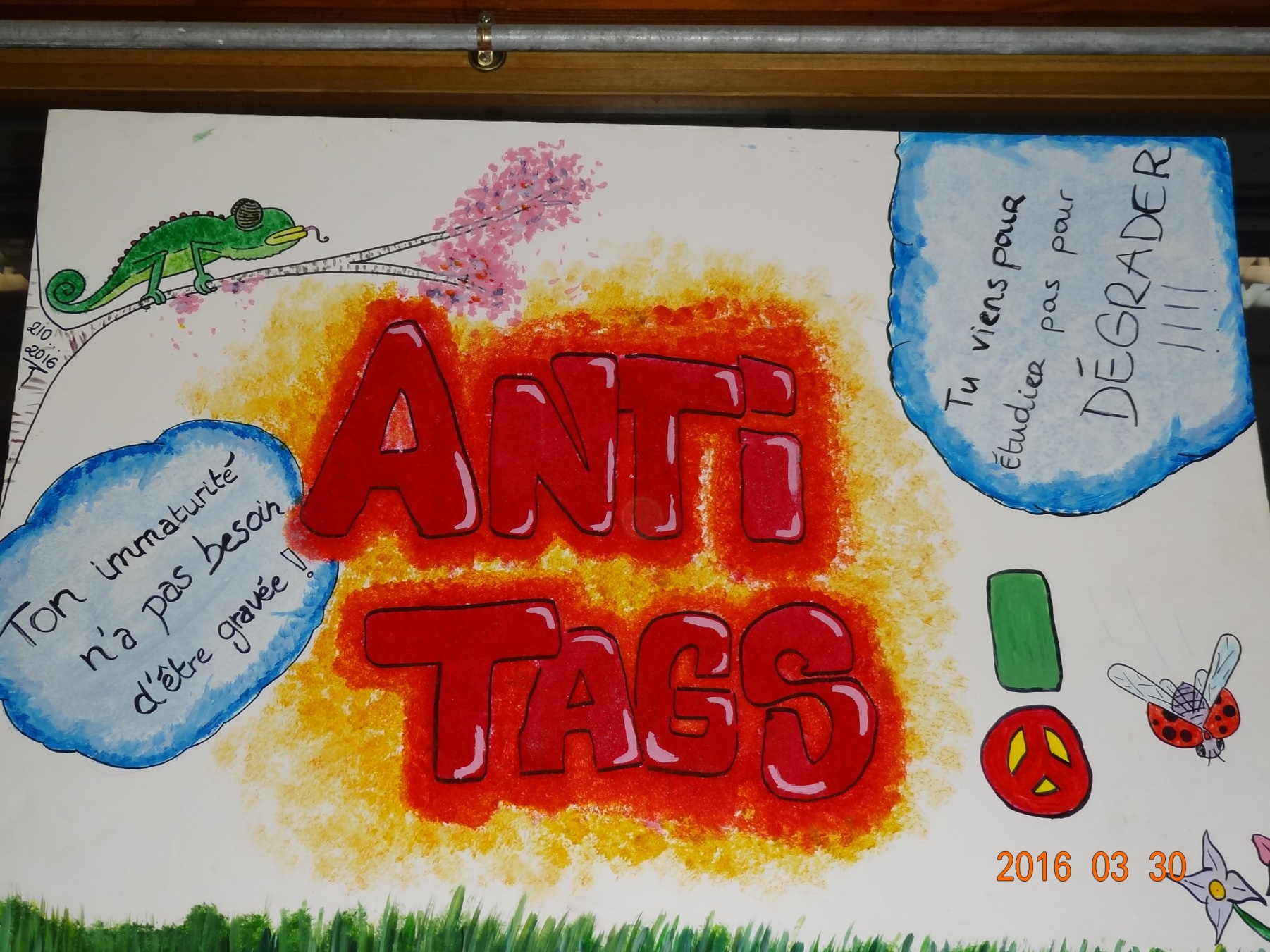 Horizon clair
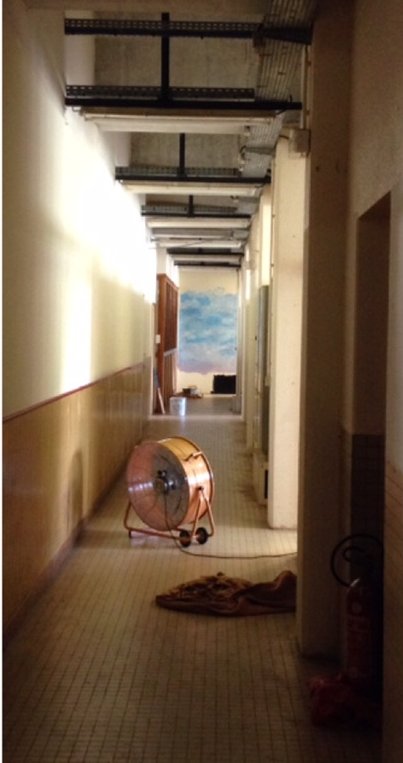 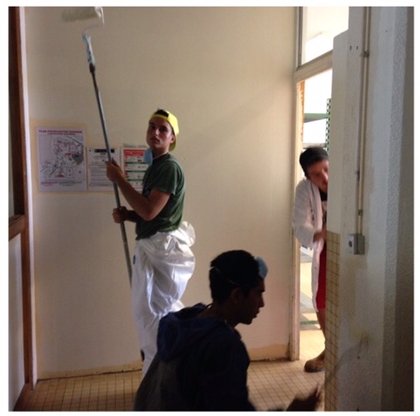 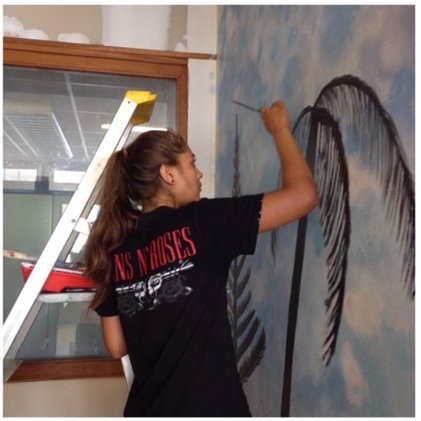 Horizon clair
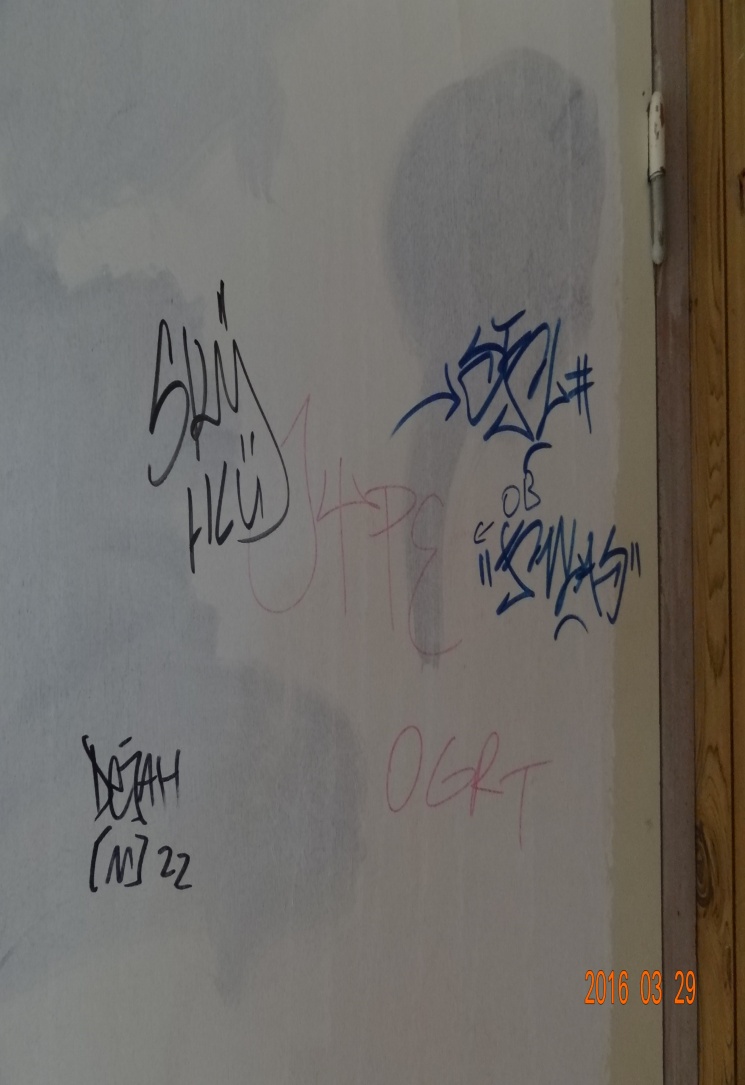 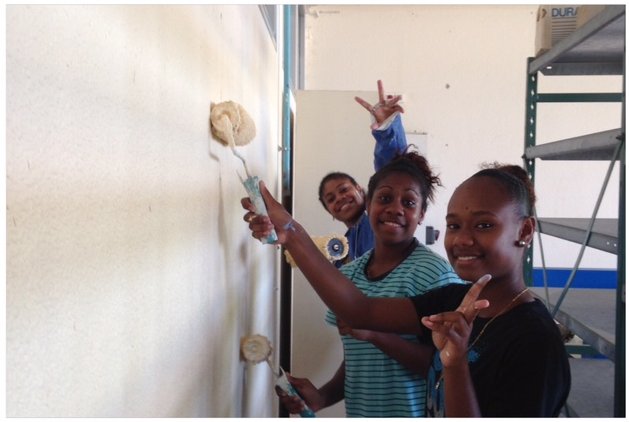 Horizon clair
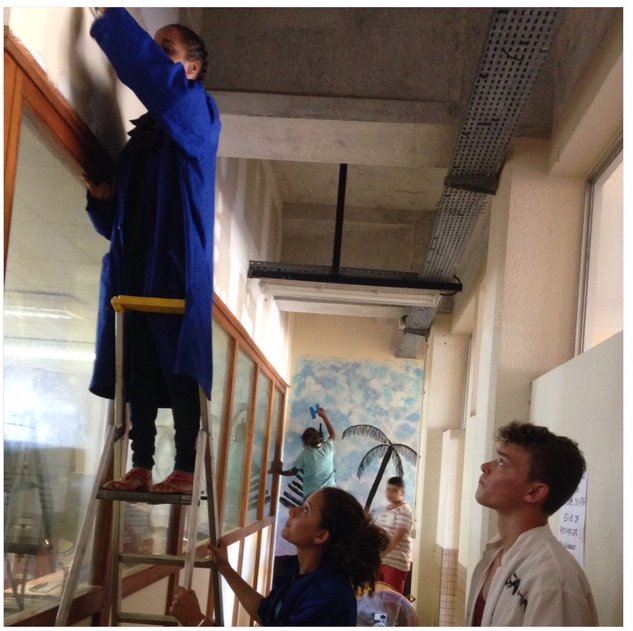 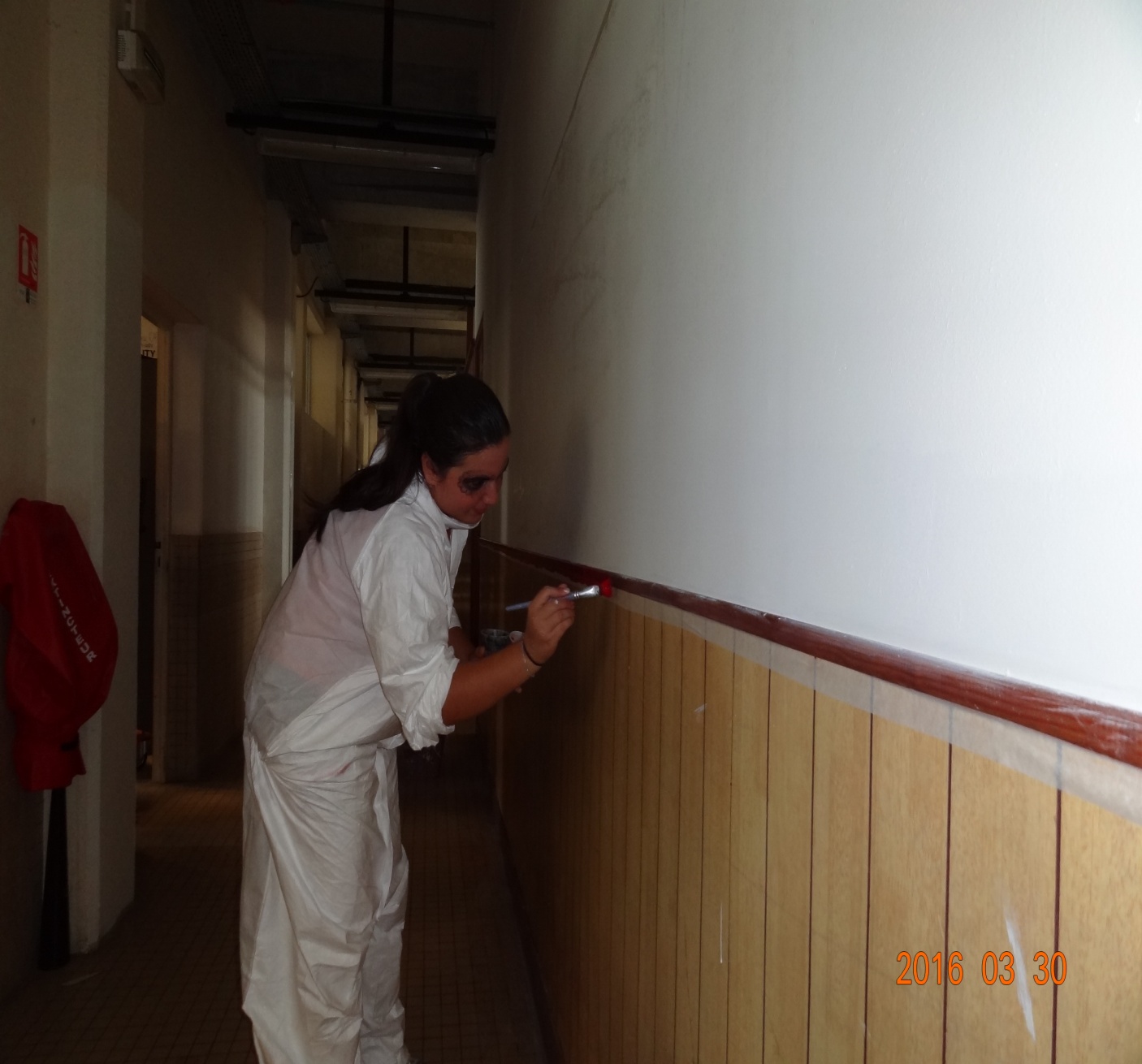 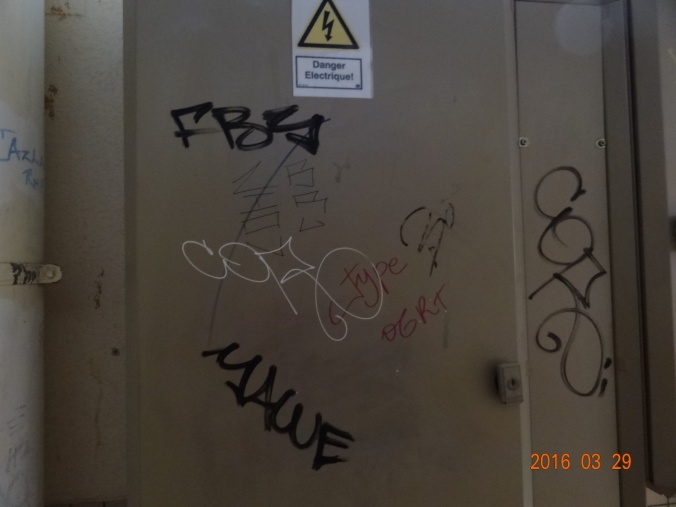 Horizon clair
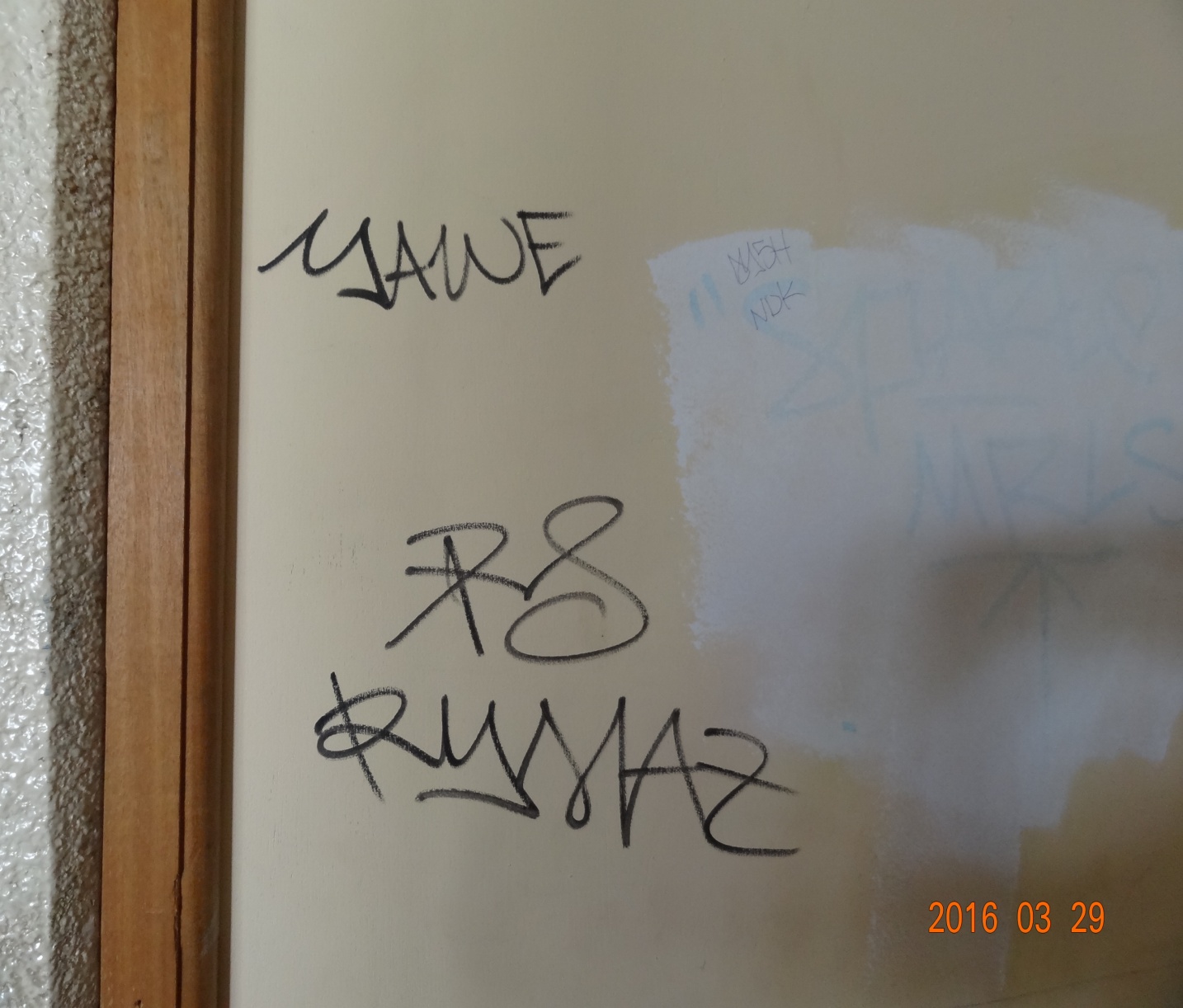 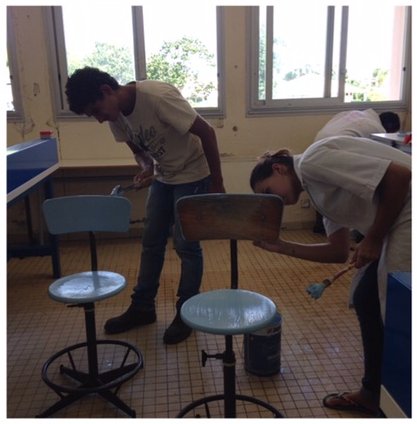 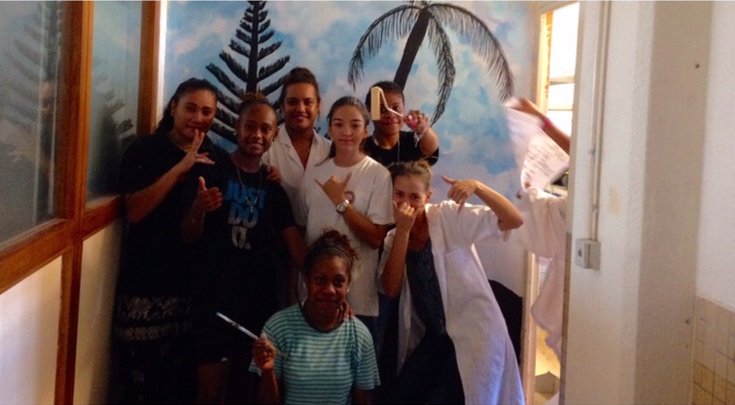 Horizon clair
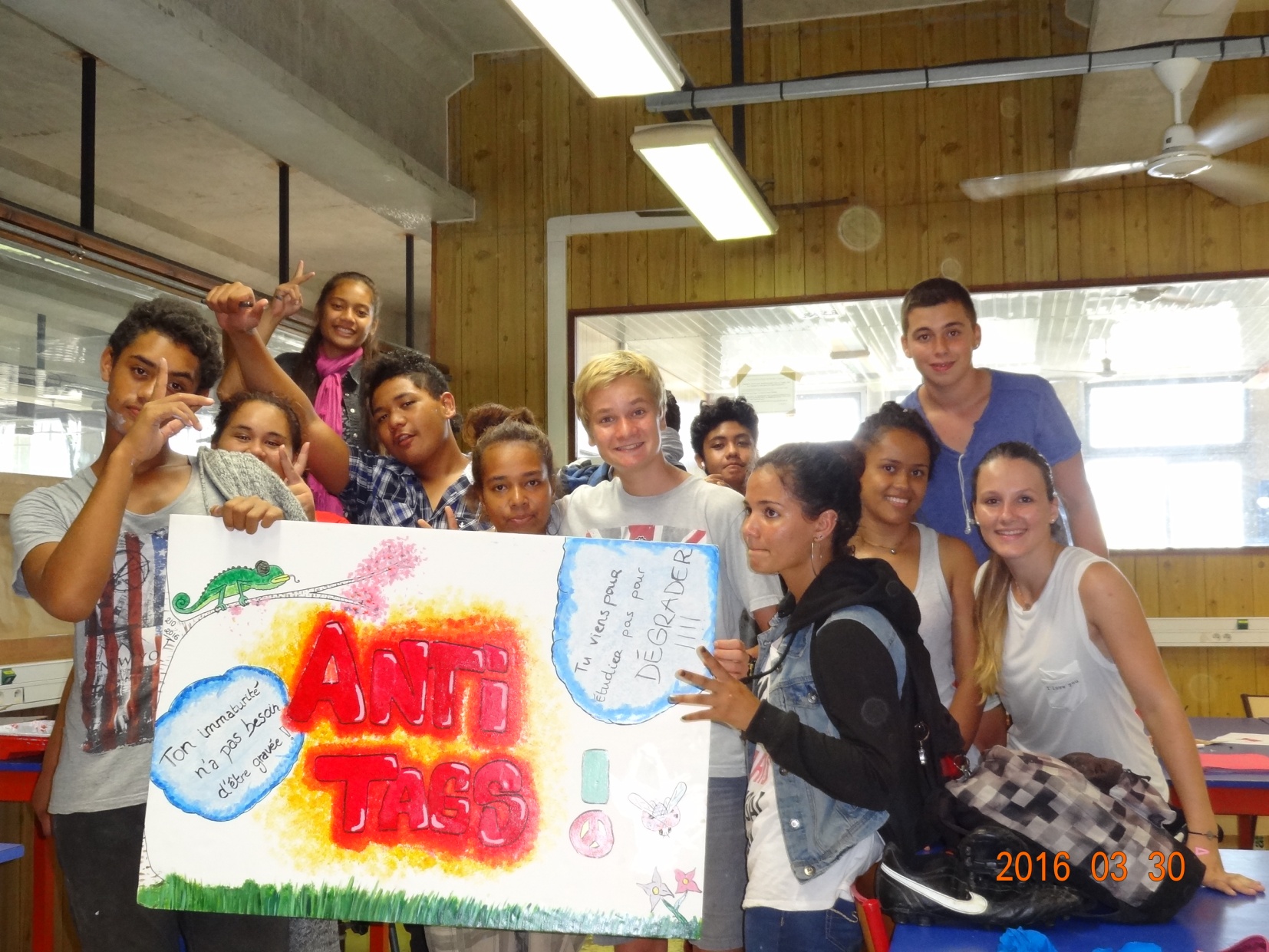 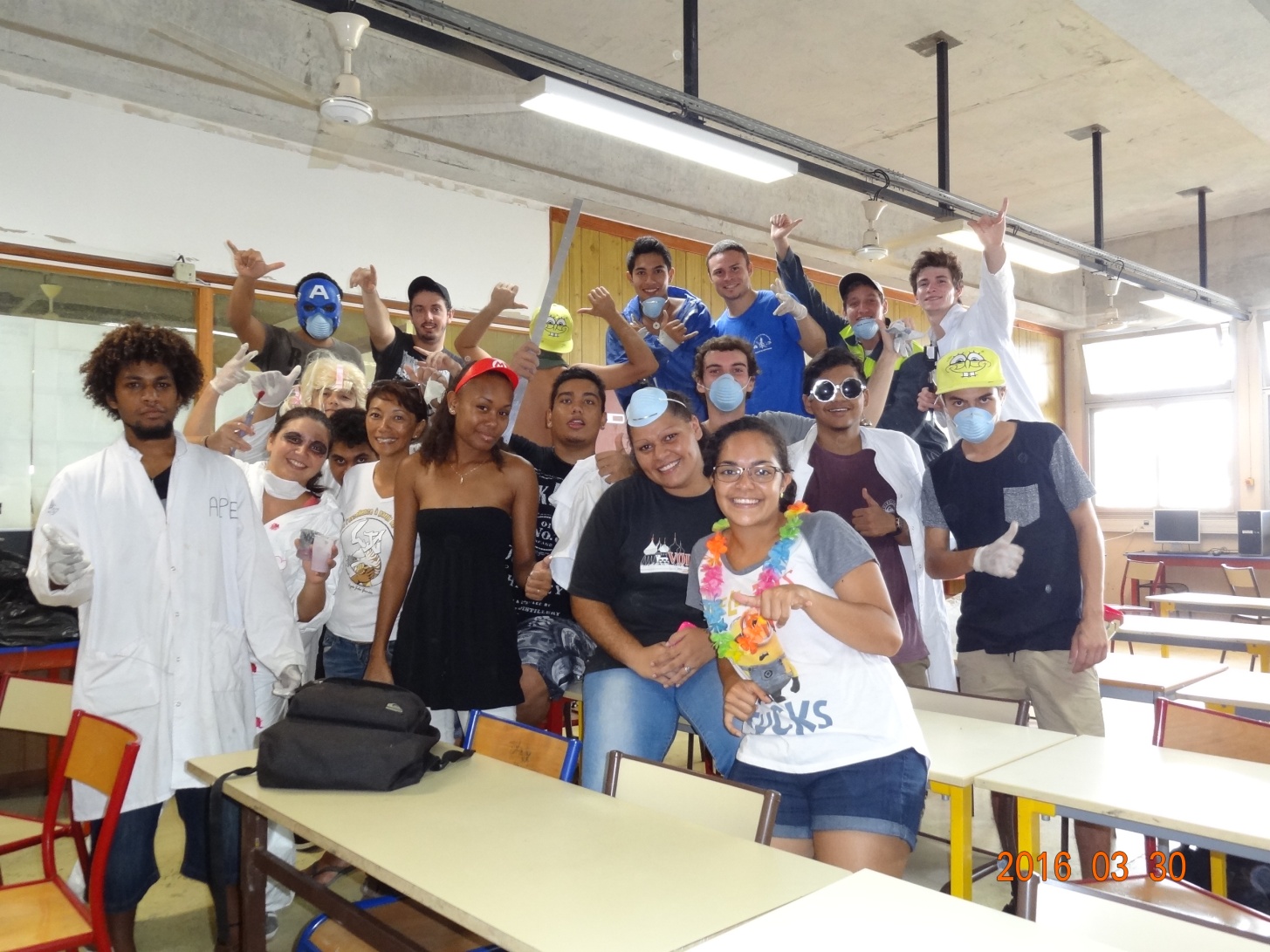 Horizon clair
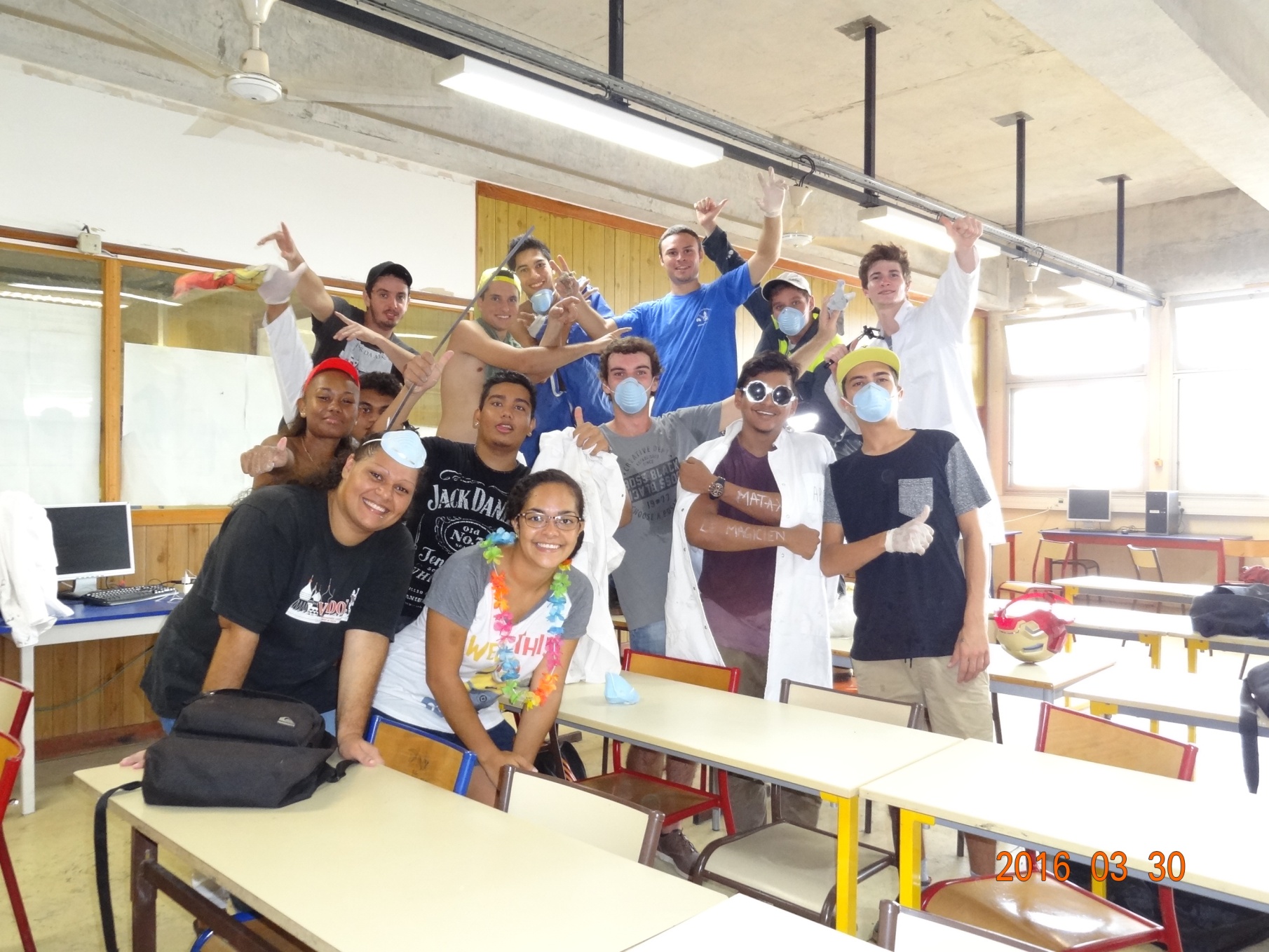 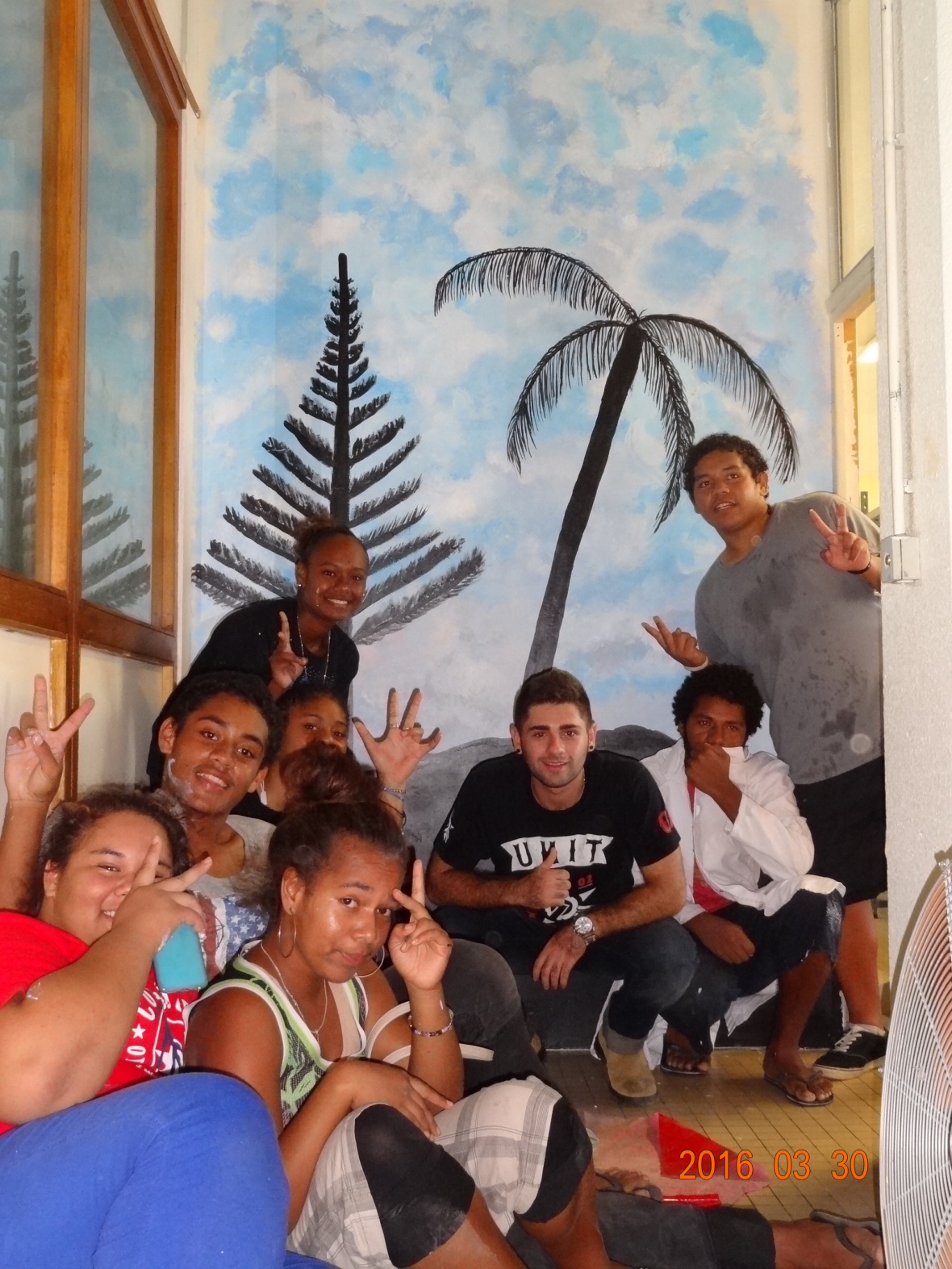 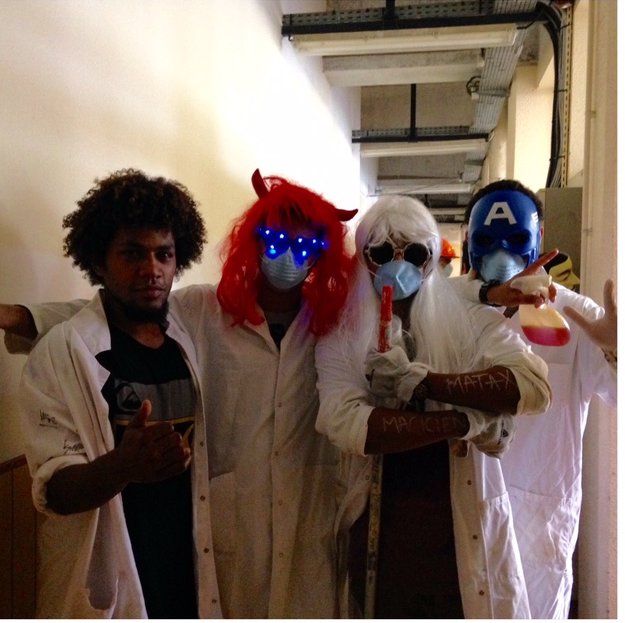 Horizon clair
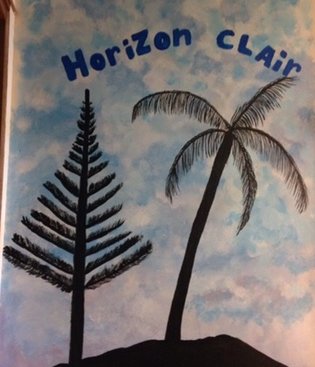